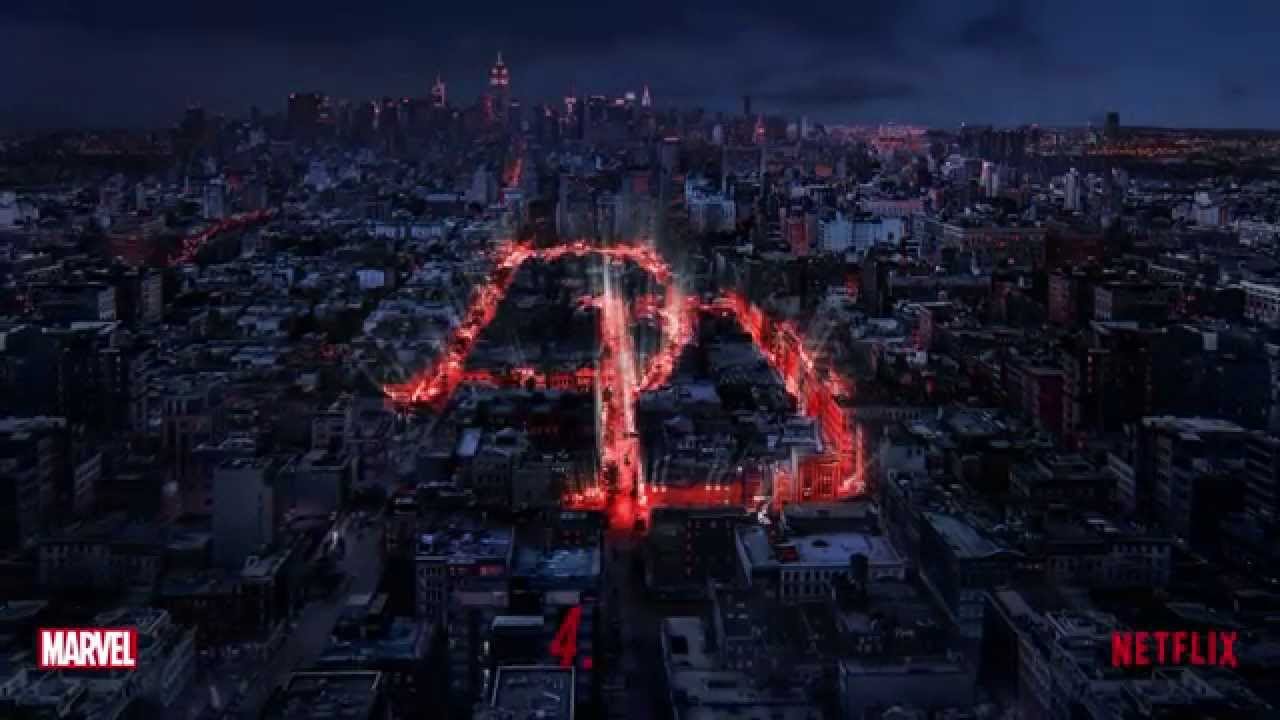 ThexDDModels
TheFDDModel
Damian Gordon
Damian Gordon
1. Overview
Timeline of Methodologies
1950s          Code & Fix
1960s          Design-Code-Test-Maintain
1970s          Waterfall Model
1980s          Spiral Model
1990s          Rapid Application Development, V Model
2000s          Agile Methods
3
Overview
xDD
FDD (Feature-driven Development)
TDD (Test-driven Development)
BDD (Behaviour-driven Development)
MDD (Model-driven Development)
DDD (Documentation-Driven Development)
DDD (Domain-Driven Design)
DDD (Defect-Driven Development)
RDD (Responsibility-Driven Design)
UGDD (User Guide-Driven Development)
Overview
xDD
A collection of software development processes that rely on the repetition of very short development cycles
Requirements are turned into very specific goals, e.g. features or tests or behaviours.
Timeline of Methodologies
2004
BDD
1999
FDD
2003
TDD
Manifesto for Agile Software Development
6
Feature-Driven Development
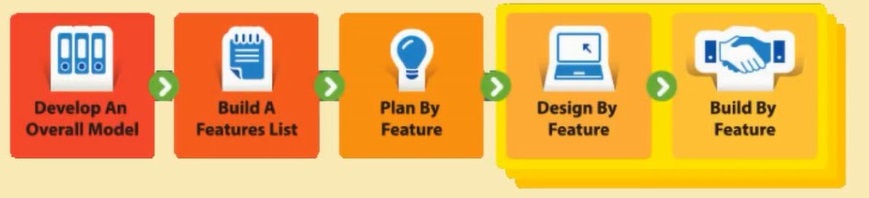 Feature-Driven Development
Coad, P., Lefebvre, E., De Luca, J. (1999) “Java Modelling In Color With UML: Enterprise Components and Process”, Prentice Hall International.
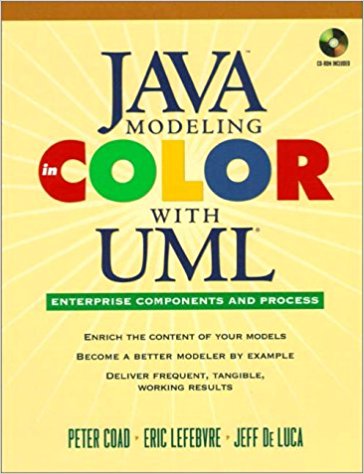 Jeff De Luca
Jeff De Luca is a global information technology strategist and an author in the field of software development methodology. 
He is considered the primary architect of Feature Driven Development (FDD)
2. Details
Feature-Driven Development
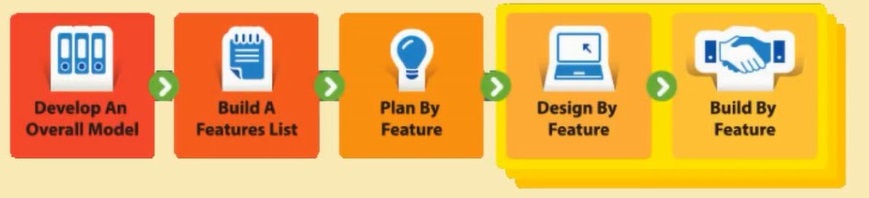 Feature-Driven Development
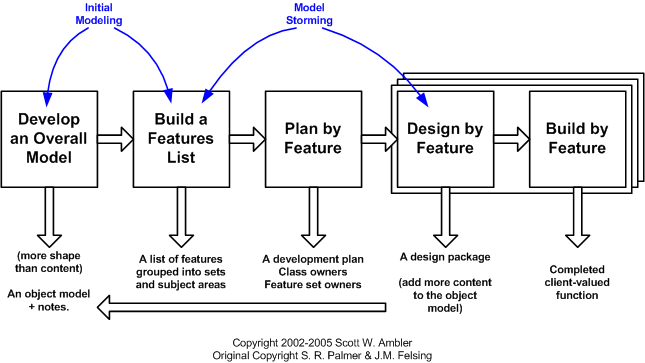 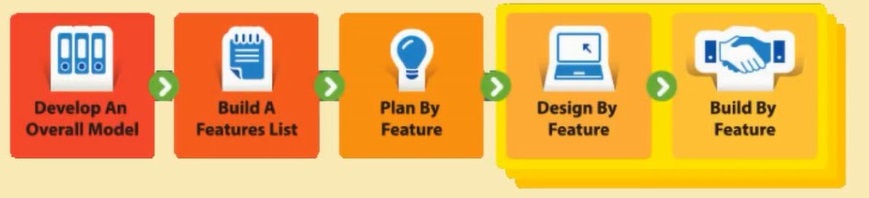 Feature-Driven Development
FEATURES: Small, client-valued requirements.

A lot of Agile methods are designed for small teams of developer, almost uniquely, FDD was originally developed for a large team.
And as such is designed to compensate for the range of skills that could be found in a large team.
Feature-Driven Development
Develop overall model
Build feature list
Plan by feature
Design by feature
Build by feature
Feature-Driven Development
Initial 
Project-wide 
Activities
Develop overall model
Build feature list
Plan by feature
Design by feature
Build by feature
Feature-Driven Development
Initial 
Project-wide 
Activities
Develop overall model
Build feature list
Plan by feature
Design by feature
Build by feature
Iterations
1 … n
Feature-Driven Development
1. Develop overall model

This is unusual for an Agile approach, to build a domain object model, but in FDD this isn’t a large, upfront analysis and design which is a long, drawn-out, activity.
Instead, the model is built in an intense, highly iterative, collaborative and generally enjoyable activity involving ‘domain and development members under the guidance of an experienced object modeller in the role of Chief Architect‘
While not mandatory, the object model is typically built using Peter Coad's modelling in colour technique.
Feature-Driven Development
Coloured UML
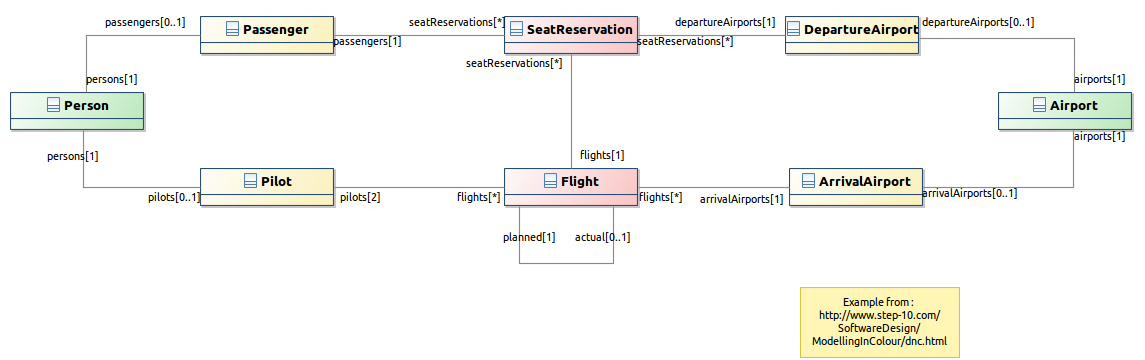 Feature-Driven Development
Part of this phase is to help everyone to gain a good, shared understanding of the problem domain. This phase also ensures that there is a high level of communication between all stakeholders.
The object model developed concentrates on breadth rather than depth; depth is added iteratively through the lifetime of the project. The model is a living artefact, throughout the project, the model becomes the primary vehicle around which the team discusses, challenges, and clarifies requirements.
Feature-Driven Development
2. Build feature list

As mentioned above, features are small, client-valued requirements. Small means a feature typically takes 1-3 days to implement, occasionally 5 days but never 10 or more days to implement.
The feature list is a three-level hierarchy. The upper levels in the feature list hierarchy are a set of domain subject areas from the high-level breakdown of the problem domain. Then within these areas, the team identifies the business activities of that area and places individual features within one of those activities.
Feature-Driven Development
3. Plan by Feature

The last initial phase involves constructing an initial schedule and assigning initial responsibilities.
The development team sequence the feature sets based on activities that represent best relative business value, but will later readjust to take into account technical risk and dependencies where appropriate.
Feature-Driven Development
FDD also departs from traditional agile thinking, in that it chooses not to adopt collective ownership of source code. Instead, it assigns individual developers to be responsible for particular classes.
Class ownership implies responsibility not exclusivity, so a class owner may allow another developer to make a change to a class they own. The big difference is that the class owner is aware of, and approves of, the change and is responsible for checking that the change is made correctly.
Feature-Driven Development
4. Design by Feature

Each feature is tackled by a feature team (3-5 designers/developers usually working together for 1-3 days). 
Once formed, the Chief Programmer facilitates the collaborative analysis and design of the features for that iteration. Depending on the complexity, this may involve the team walking through the requirements in detail with a domain expert, and studying any existing relevant documents.
Feature-Driven Development
The final step in this phase is to review the design. For simple features, this may be a brief sanity check of the design held within the feature team. For more significant features, the Chief Programmer will typically involve other Chief Programmers or class owners so that they are aware and can comment on the impact of the proposed design.
Feature-Driven Development
5. Build by Feature

This involves the team members coding up the features, testing them at both unit level and feature level, and holding a code inspection before promoting the completed features into the project's regular build process.
FDD expects developers to unit test their code. It expects feature teams to test their features.
Feature-Driven Development
The reason FDD mandates code inspections is that research has shown time and again that when done well, inspections find more defects and different kinds of defects than testing. Not only that but by examining the code of the more experienced, knowledgeable developers on the team and having them explain the idioms they use, less experienced developers learn better coding techniques.
3. Advantages
Advantages
Significantly reduces debug time
Advantages
Shorter software development cycles
Advantages
Code being developed is focused on meeting client requirements
Advantages
Accommodates teams of developers with a wide variety of experience
Advantages
Offers well defined progress tracking and reporting capabilities
Advantages
Project costing is done with greater accuracy
4. Disadvantages
Disadvantages
Can often have very little documentation compared to other methodologies
Disadvantages
Can result in over-reliance on Chief Programmer
Disadvantages
Might not be suitable for a very small team or single developer
Disadvantages
If the requirements are changing rapidly, the goals keep moving
5. Interesting
Interesting
FDD was initially devised to accomplish specific needs of a 15 month, 50 person project at a large Singapore bank.
6. Reflections
Reflections
FDD is designed both for large software development teams and small developments as well.
Reflections
It has been argued that these approaches are more productive than other methodologies, as those are attempting to code in large steps.
Reflections
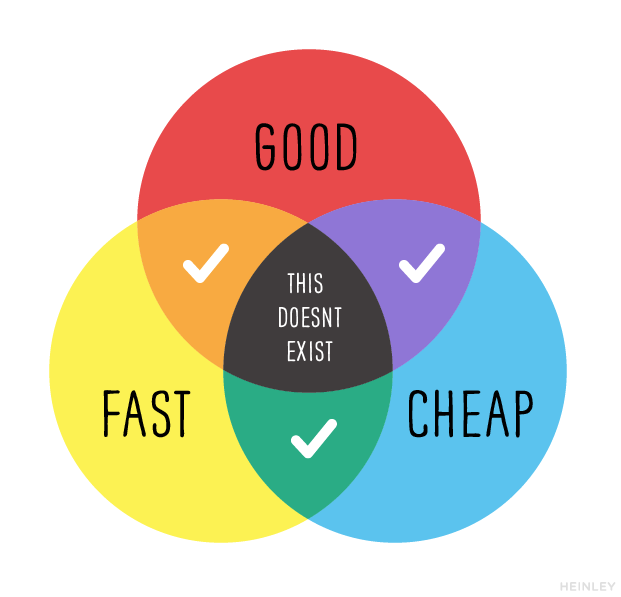 8. Summary